Земля отцов -                моя земля!
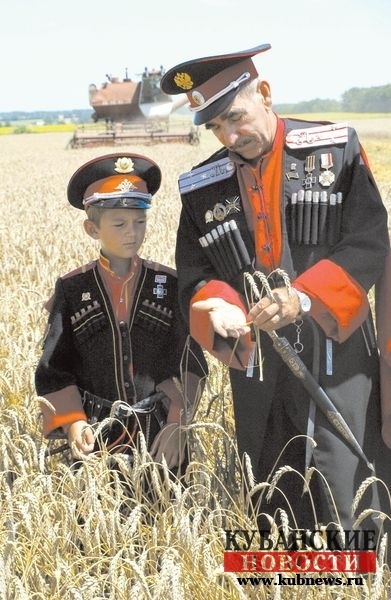 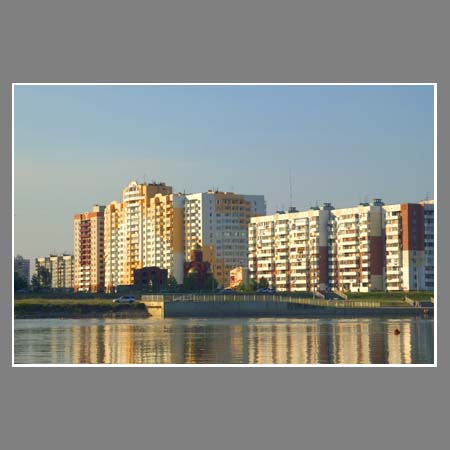 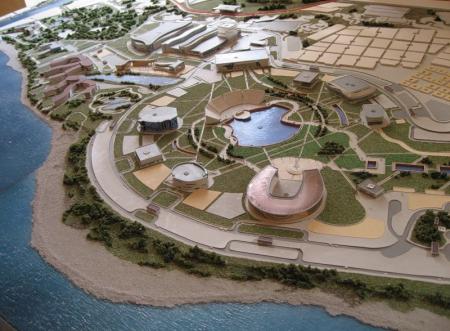 Могучие горыСтепные просторыПриморского берега грань…Леса и поляны,Сады и лиманы-Всю нашу родную Кубань.                      В.Подкопаев
13 сентября – день рождения Краснодарского края.
Образованн в 1937г.
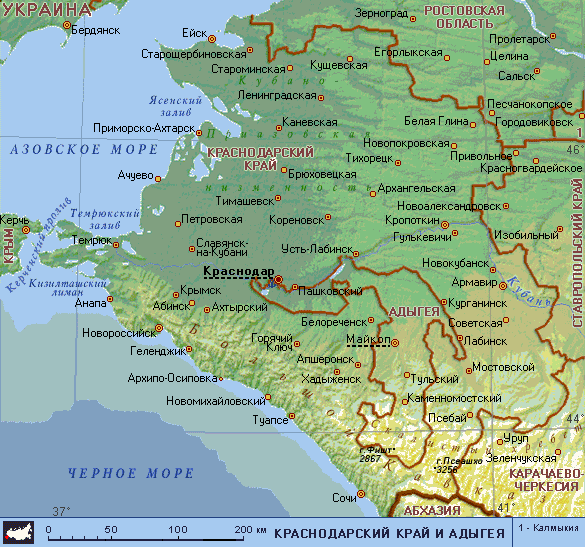 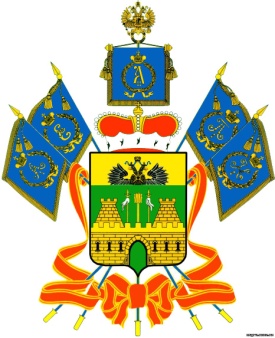 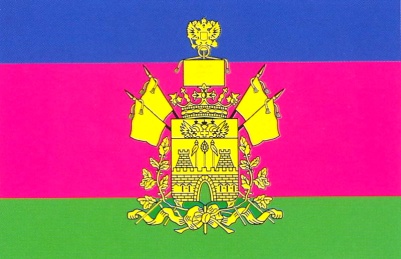 Давайте  подумаем!
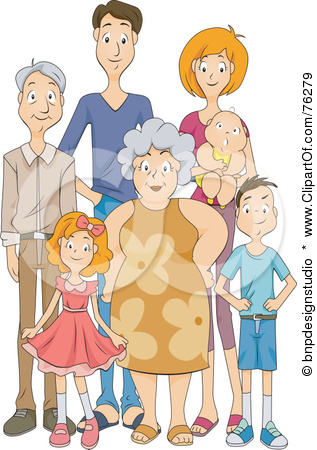 8 лет
10 лет
28 лет
30 лет
65 лет
74 года
Сколько лет исполняется нашему краю в этом году?
Образован наш Край славными воинами – казаками.
Давайте подумаем!На какой из фотографий, кукла в казачьем костюме?
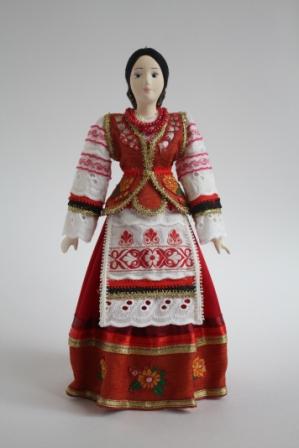 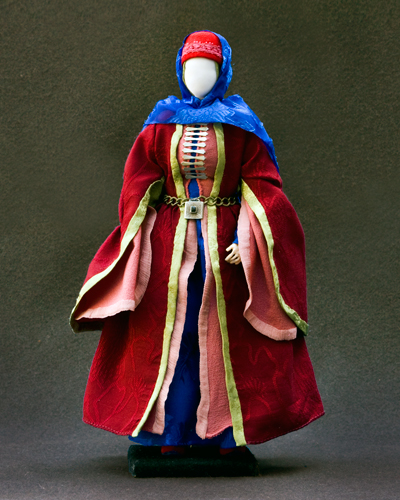 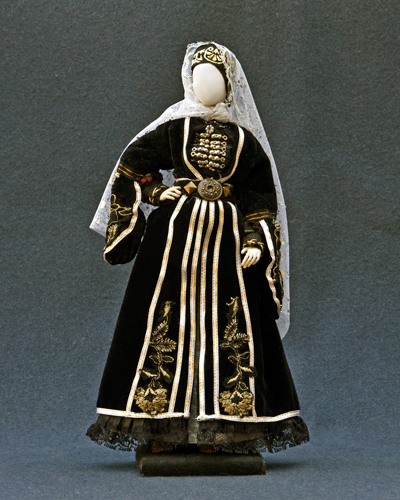 Столица- г.КраснодарРаньше- Екатеринодар
Кубань – наш общий дом!

На Кубани проживают жители более 100 национальностей.
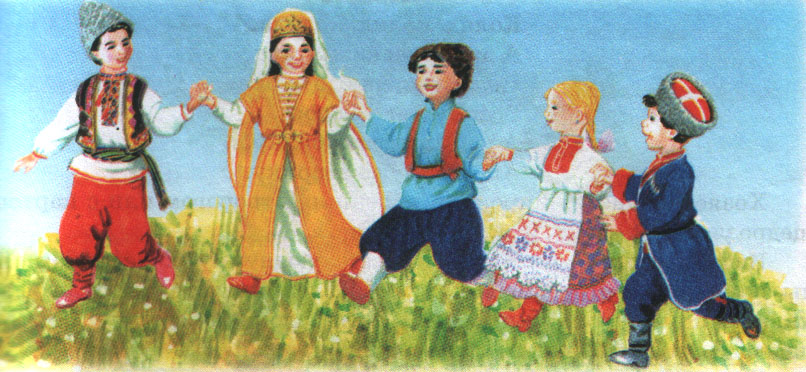 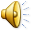 Народная мудрость.
Земля родная -
История земли – 
Нет земли краше, 
Своя земля и
история ее народа.
чем Родина наша.
в горсти мила.
колыбель золотая.
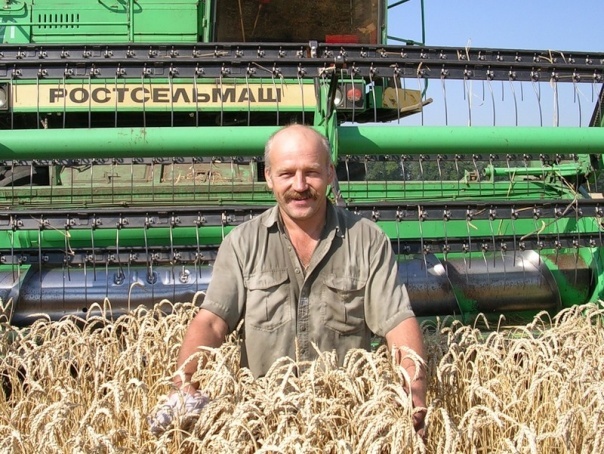 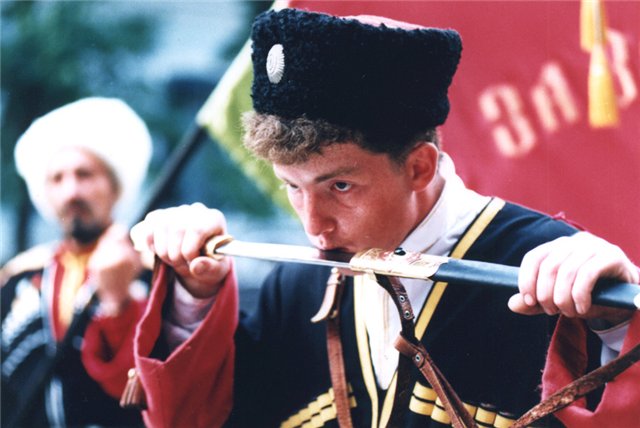 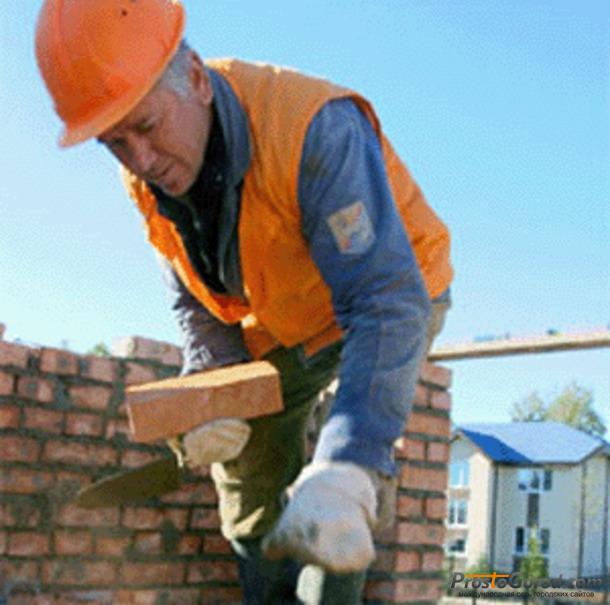 Народная мудрость.
Земля родная - колыбель золотая.
История земли – история ее народа.
Нет земли краше, чем Родина наша.
Своя земля и в горсти мила.
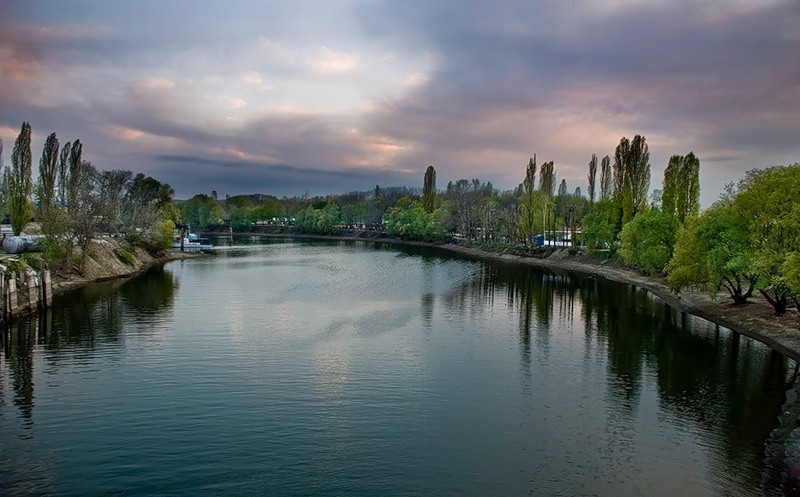 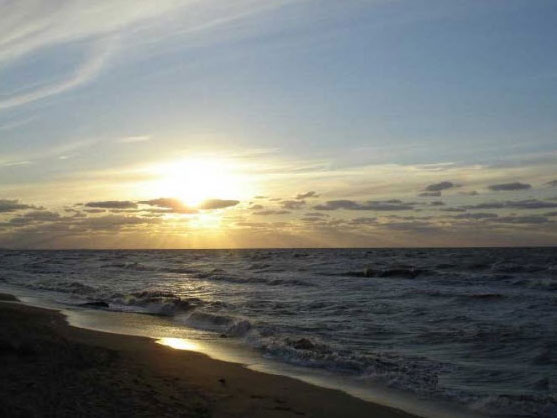 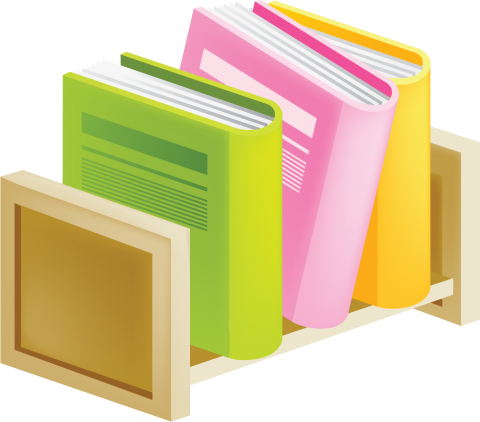 Литературная страничка
Шумят, шумят желтеют нивы,
Красою сердце веселя.
Родимый край мой,
Край судьбы счастливой,
Земля отцов – моя земля.  
                            Иван Варавва
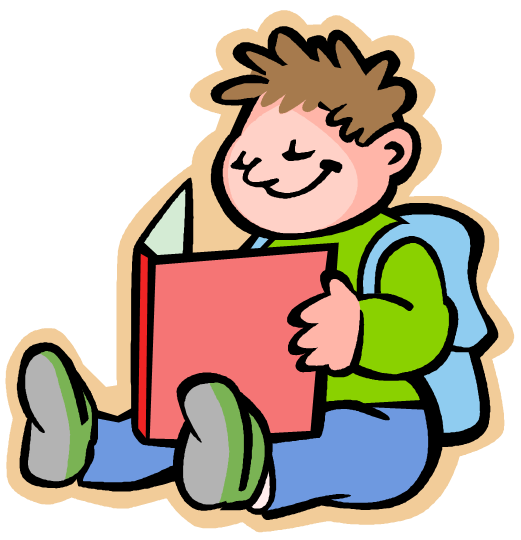